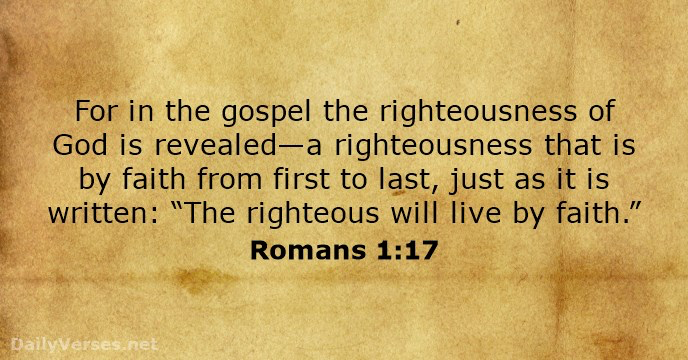 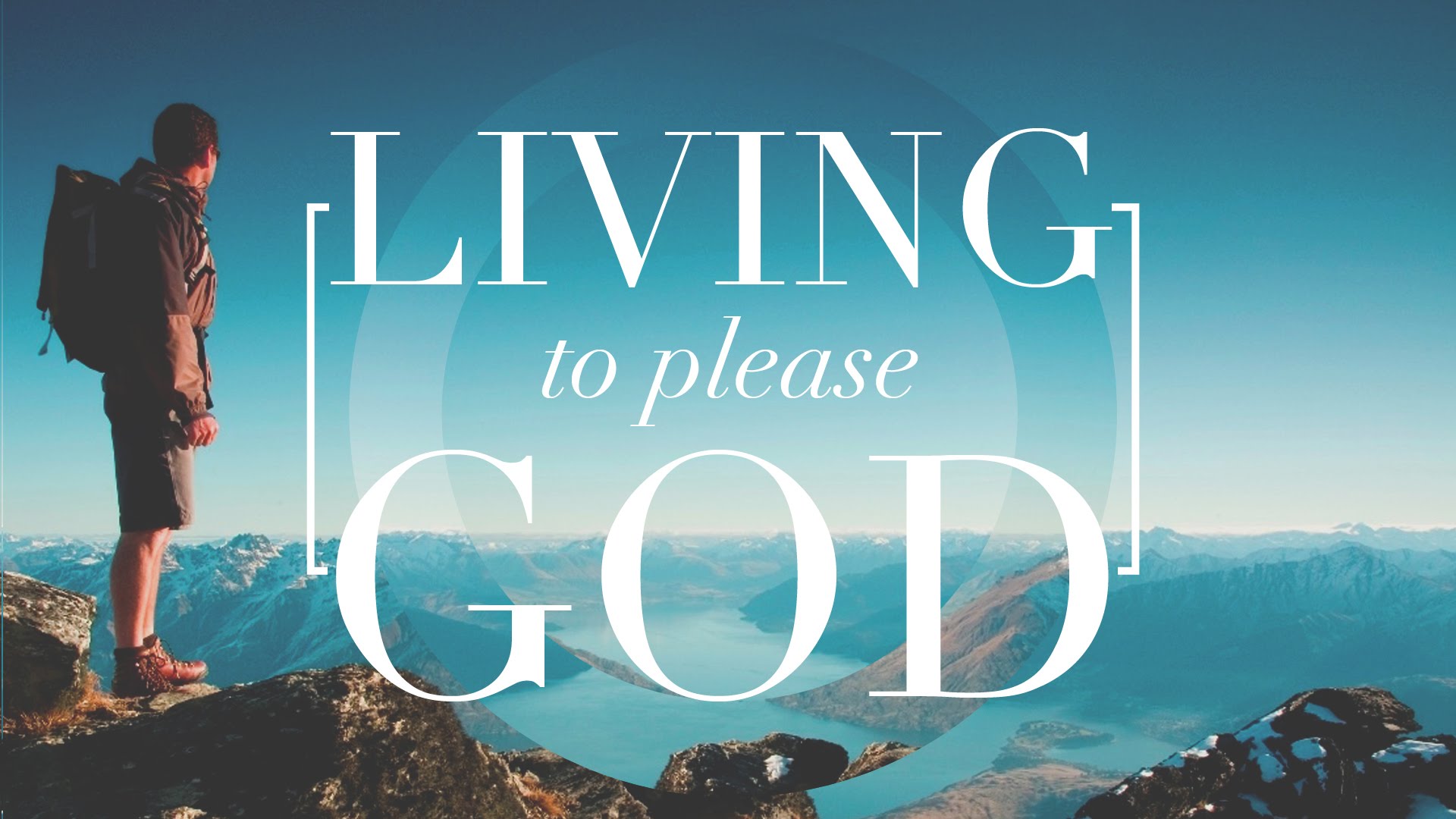 1 Peter 1:3 
Blessed be the God and Father of our Lord Jesus Christ! According to his great mercy, 
he has caused us to be born again to a living hope 
through the resurrection of Jesus Christ from the dead.
Proverbs 6:16-19 
There are six things that the Lord hates, seven that are an abomination to him: 17 haughty eyes, a lying tongue, and hands that shed innocent blood, a heart that devises wicked plans, feet that make haste to run to evil, 19 a false witness who breathes out lies, and one who sows discord among brothers.
Ephesians 5:8-10
for at one time you were darkness, but now you are light in the Lord. Walk as children of light 9 for the fruit of light is found in all that is good and right and true, 10 and try to discern what is pleasing to the Lord.
7 Things that please God

Faith pleases God 
Being spiritually minded pleases God
 Studying, and following Jesus pleases God 
Our obedience pleases God 
Doing His will pleases God 
Giving the sacrifices he desires pleases God 
The Fear of the Lord pleases God
Faith pleases God
Hebrews 11:6 
And without faith it is impossible to please him, for whoever would draw near to God must believe that he exists and that he rewards those who seek him.
Hebrews 11:5 
By faith Enoch was taken up so that he should not see death, and he was not found, because God had taken him. Now before he was taken he was commended as having pleased God.
Jude 1:14-15 It was also about these that Enoch, the seventh from Adam, prophesied, saying, “Behold, the Lord comes with ten thousands of his holy ones, 15 to execute judgment on all and to convict all the ungodly of all their deeds of ungodliness that they have committed in such an ungodly way, and of all the harsh things that ungodly sinners have spoken against him.”
Being spiritually minded pleases God 
Romans 8:6-9 
For to set the mind on the flesh is death, but to set the mind on the Spirit is life and peace.  7 For the mind that is set on the flesh is hostile to God, for it does not submit to God's law;  indeed, it cannot. 8 Those who are in the flesh cannot please God ………..
……… 9 You, however, are not in the flesh  but in the Spirit, if in fact the Spirit of God dwells in you. Anyone who does not have  the Spirit of Christ does not belong to him.
Romans 8:14 
For all who are led by the Spirit of God are sons of God.
Studying, and following Jesus pleases God 
Matthew 17:5 
He was still speaking when, behold, 
 a bright cloud overshadowed them, and a voice from the cloud said,  “This is my beloved Son, with whom   I am well pleased; listen to him.”
John 8:29
 And he who sent me is with me. He has not left me alone, for I always do the things that are pleasing to him.”
Colossians 1:10 
so that you will walk in a manner worthy of the Lord, to please Him in all respects, bearing fruit in every good work and increasing in the knowledge of God;
Our obedience pleases God
1Samuel 15:22 
And Samuel said, “Has the Lord as great delight in burnt offerings and sacrifices,  as in obeying the voice of the Lord? Behold, to obey is better than sacrifice, and to listen than the fat of rams
Deuteronomy 10:13 
keep the commandments and statutes of the Lord, which I am commanding you today for your good?
Doing His will pleases God  
Hebrews 13:20-21 
Now may the God of peace who brought   again from the dead our Lord Jesus, the great shepherd of the sheep, by the blood of the eternal covenant, 21 equip you with everything good that you may do his will, working in us  that which is pleasing in his sight, through Jesus Christ, to whom be glory forever
Matthew 5:48 
You therefore must be perfect, as your heavenly Father is perfect.
Giving the sacrifices he desires pleases God
Hebrews 13:15-16 
Through him then let us continually offer up a sacrifice of praise to God, that is, the fruit of lips that acknowledge his name. 16 Do not neglect to do good and to share what you have, for such sacrifices are pleasing to God.
Matthew 22:37-40 
And he said to him, “You shall love the Lord your God with all your heart and with all your soul and with all your mind. 38 This is the great and first commandment.39 And a second is like it: You shall love your neighbor as yourself. 40 On these two commandments depend all the Law and the Prophets.”
The Fear of the Lord pleases God 

Psalm 147:11 

The Lord takes pleasure in those who fear him, in those who hope in his steadfast love.
Exodus 20:20
 Moses said to the people, 
“Do not fear, for God has come to test you, that the fear of him may be before you, that you may not sin.”
Malachi 3:16-18 
Then those who feared The Lord  spoke with one another.  The Lord paid attention and heard them, and a book of remembrance was written before him of those who feared the Lord and esteemed his name. …...
……. 17  “They shall be mine, says the Lord  of hosts, in the day when I make up my treasured possession, and I will spare them as a man spares his son who serves him. 18 Then once more you shall see the distinction between the righteous and the wicked, between one who serves God and one who does not serve him.
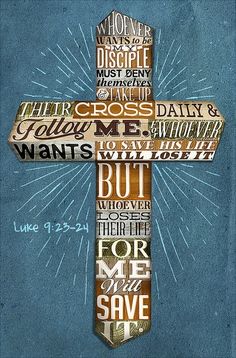 C 
O
 REMEMBER !
M
U
N
I
O
N
C 
O
 REMEMBER !
M
U
N
I
O
N
Luke 9:23-24 
And he said to all, “If anyone would come after me, let him deny himself and take up his cross daily and follow me. 24 For whoever would save his life will lose it, but whoever loses his life for my sake will save it.
1Corinthians 11:23-25  
For I received from the Lord what I also delivered to you, that the Lord Jesus on the night when he was betrayed took bread, 24 and when he had given thanks, he broke it, and said, “This is my body, which is for you. Do this in remembrance of me.” 25 In the same way also he took the cup, after supper, saying,  “This cup is the new covenant in my blood. Do this, as often as you drink it, in remembrance of me.”
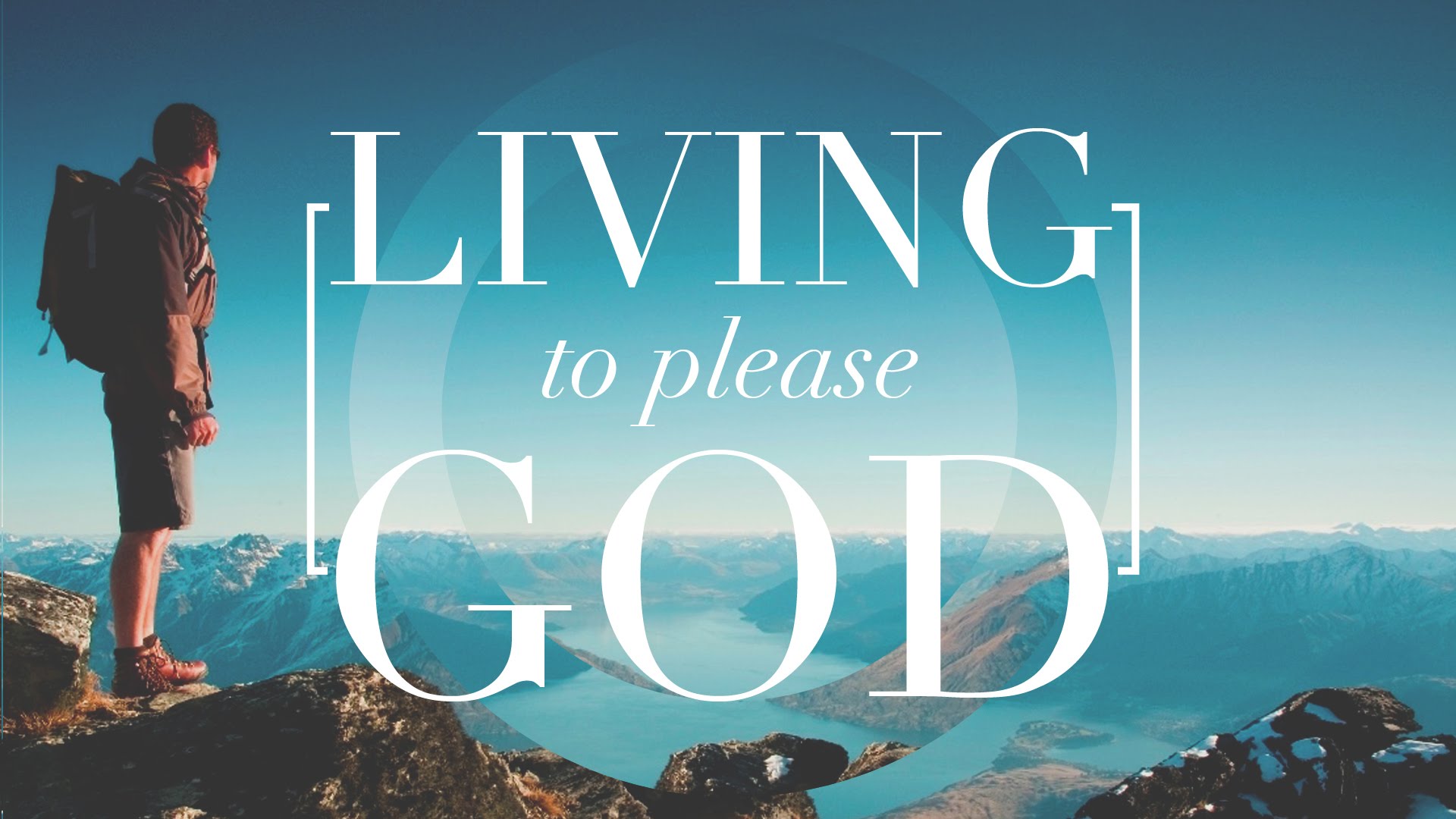 1 Peter 1:3 
Blessed be the God and Father of our Lord Jesus Christ! According to his great mercy, 
he has caused us to be born again to a living hope 
through the resurrection of Jesus Christ from the dead.
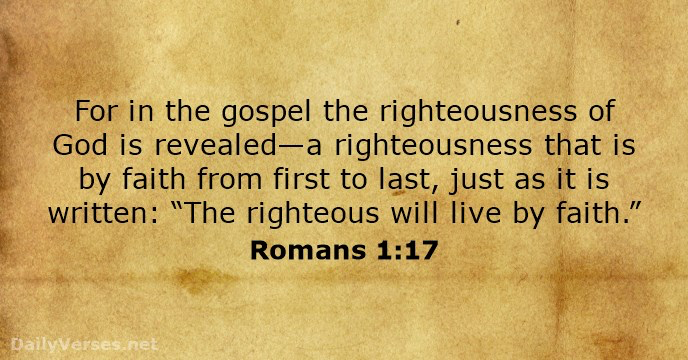